Lab 5b Wrap-Up
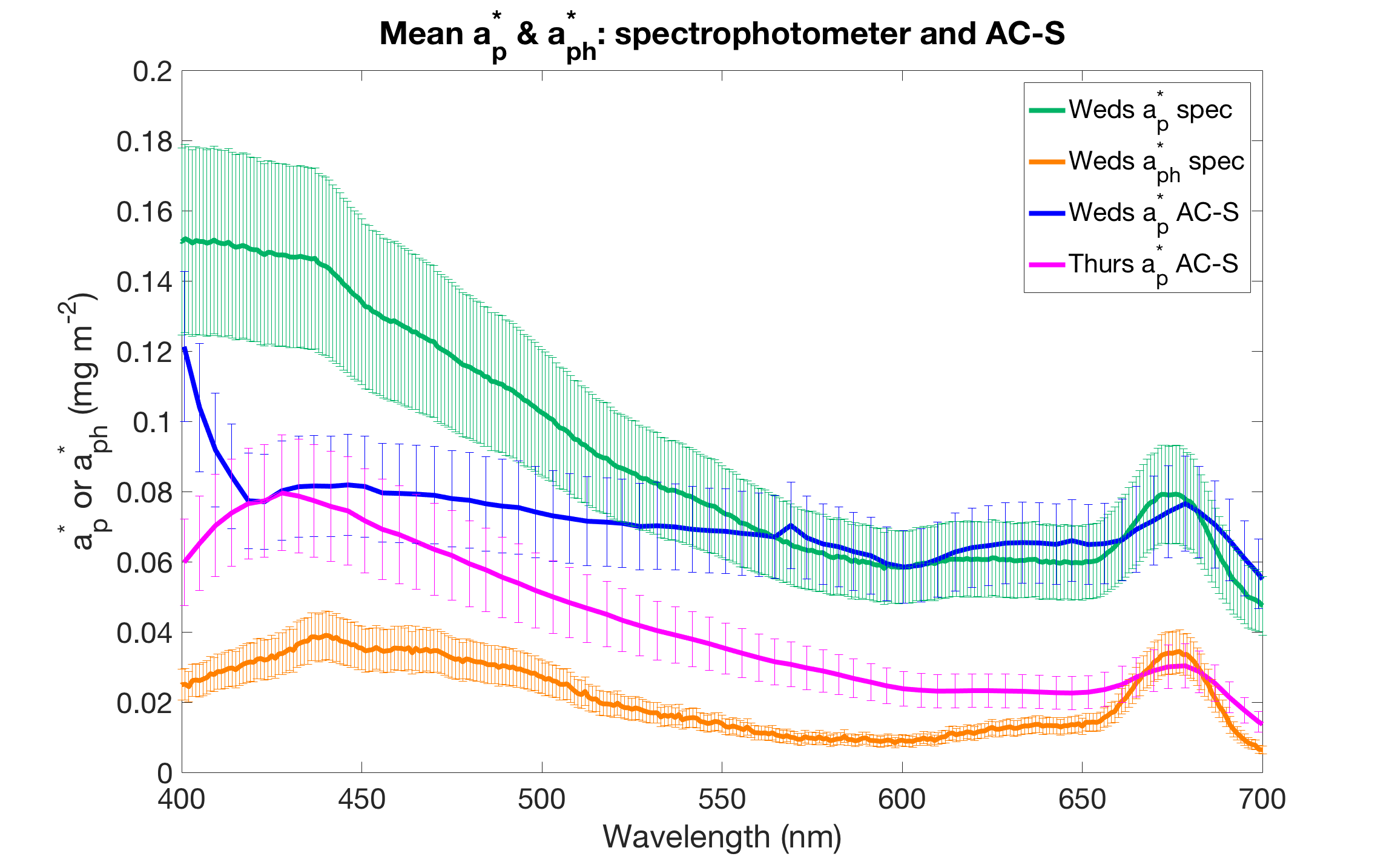 [Speaker Notes: spectrally varying correction
if it drops that much down there’s residual T
AC peak is shifted (Ac-17 had a largest uncertainty in the calibration)]
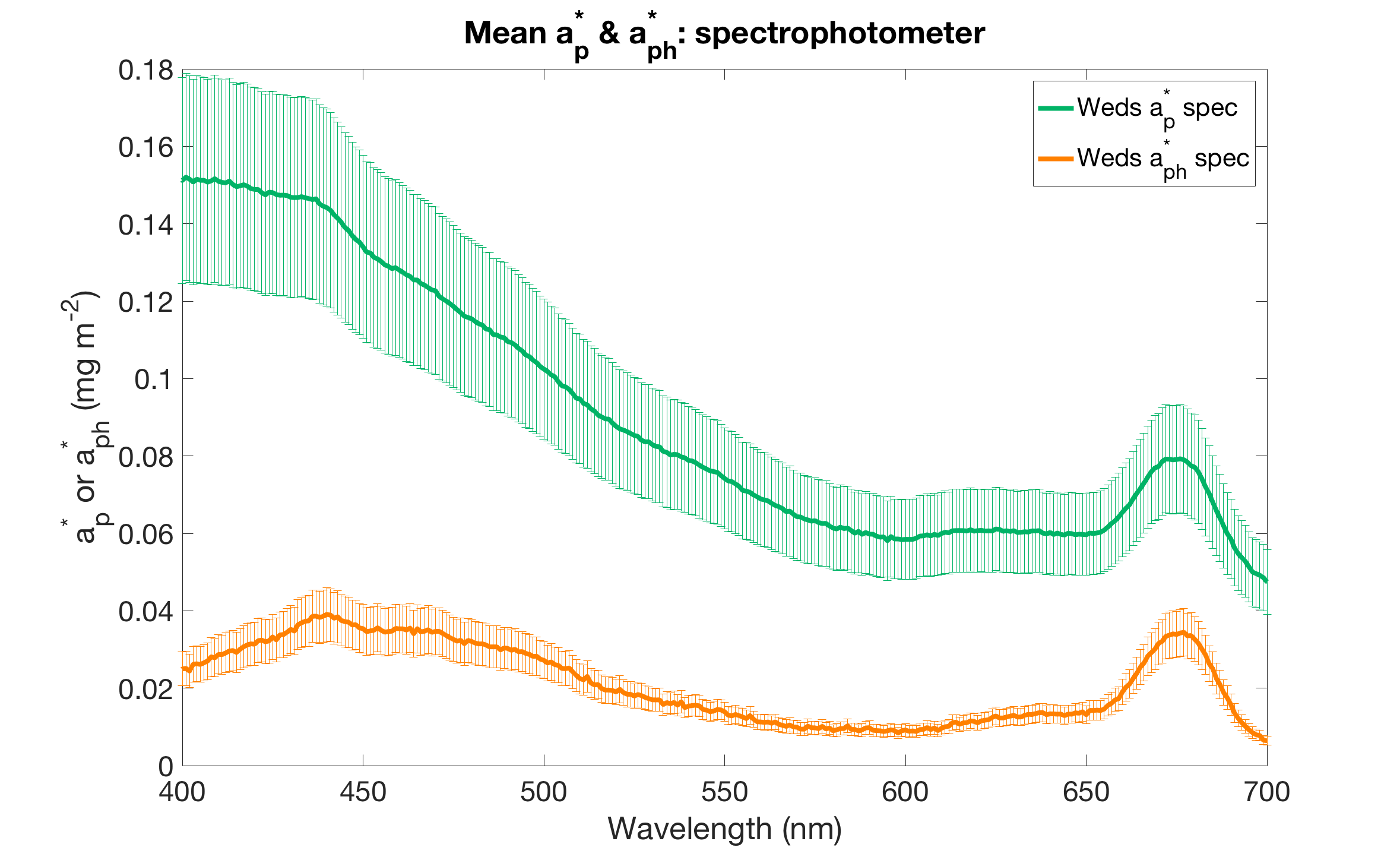 [Speaker Notes: No Chl b peak
a factor of 2 too high]
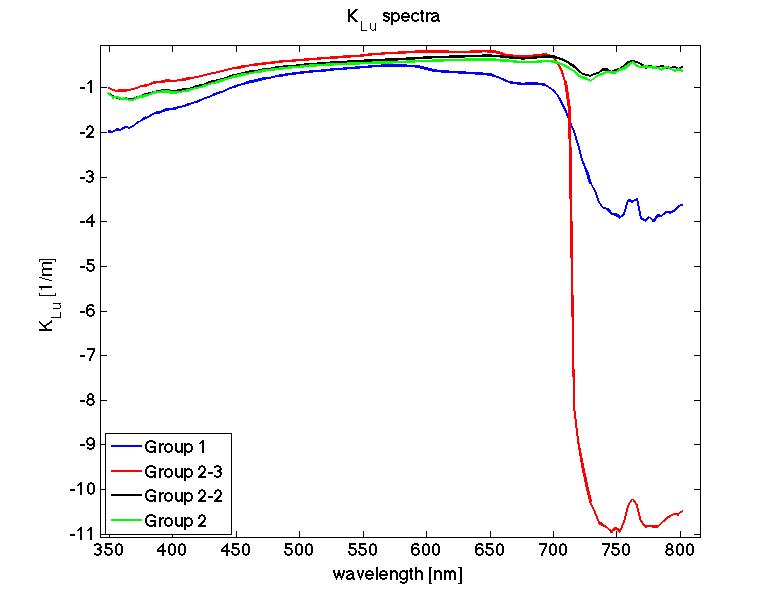 [Speaker Notes: use only downcast for data analysis - remove bad data with high tilt angle
plot KLu with absorption profiles (+ pure water spectra) to help explain the pattern of K
it might be bottom reflectance - yesterday we noticed Lu was higher near bottom
What is the peak between 750-800? Raman scat? atmospheric feature?
Plot Lu 750nm for each cast to compare magnitudes]
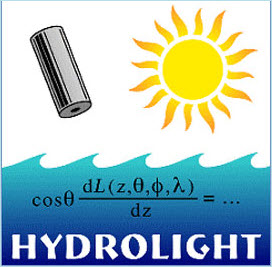 Lab 6: HydroLight
Introduction to HydroLight and Guided Simulations (simple and veeery cool simulations :-) )
Exercise 1: OPTICAL DEPTH
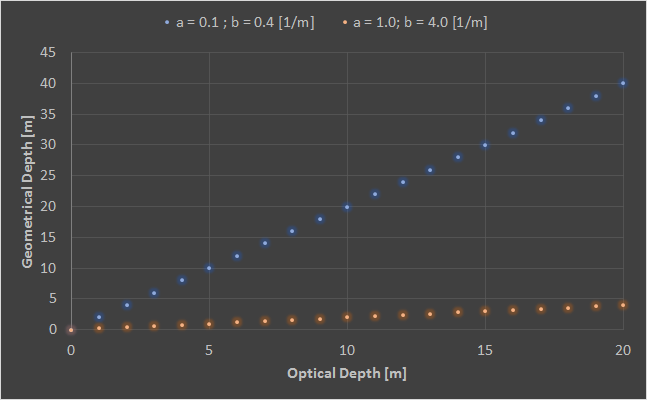 [Speaker Notes: ceta = c * z]
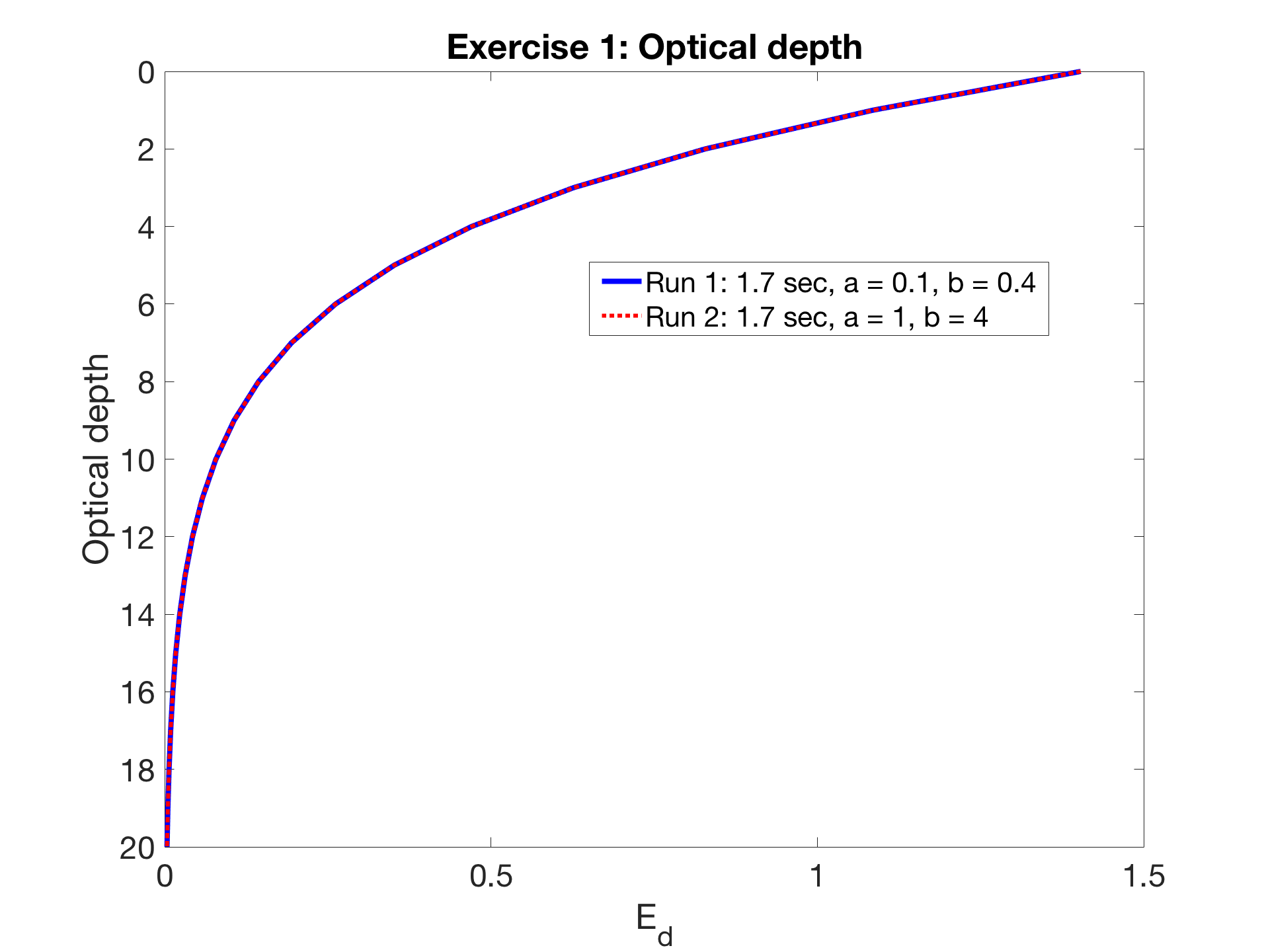 Exercise 2: IOP error effects on computed light fields
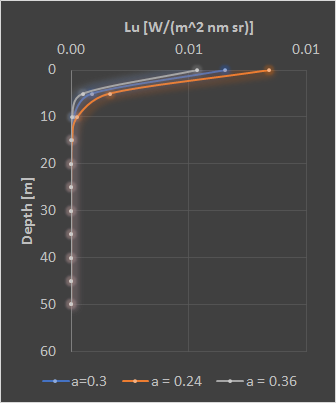 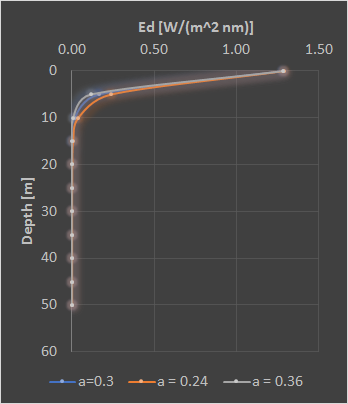 Exercise 2: IOP error effects on computed light fields
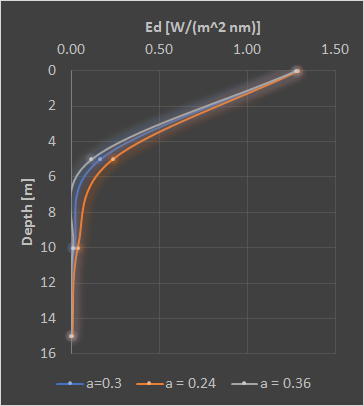 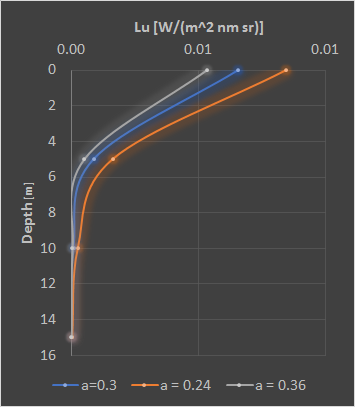 Exercise 3: Rrs dependence on backscatter
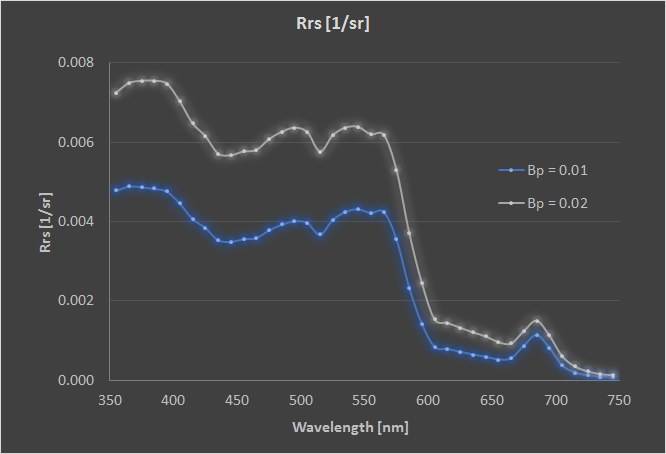 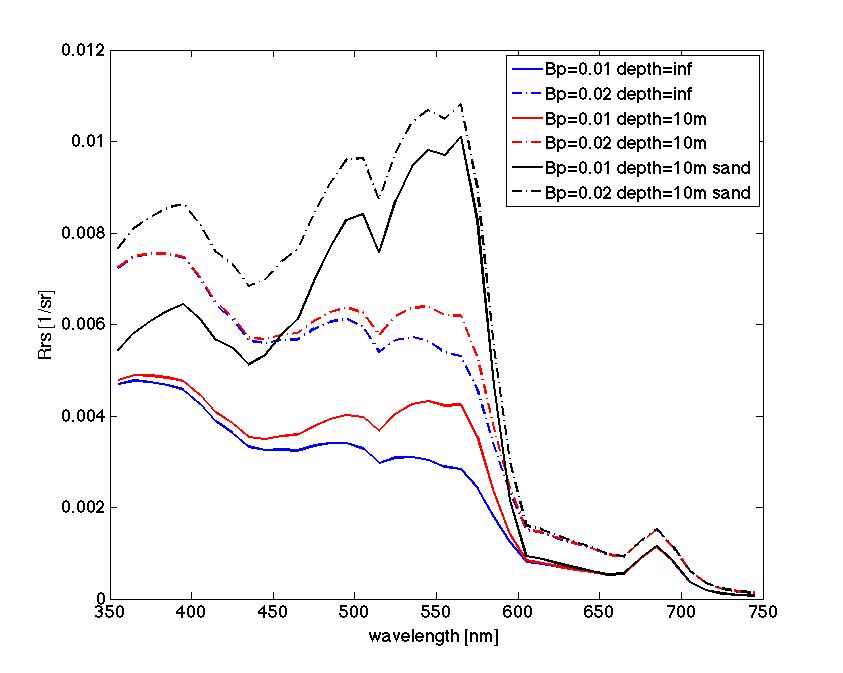 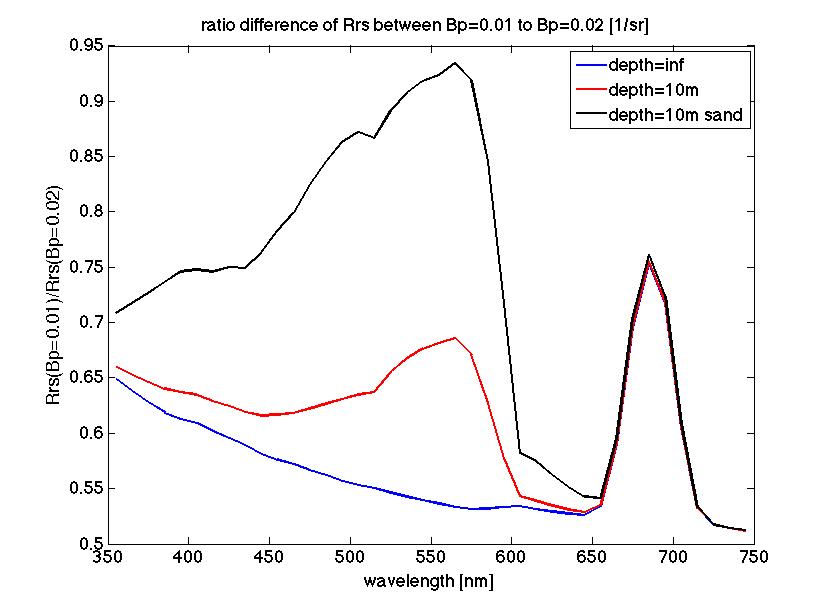 [Speaker Notes: Fluorescence Line Height (FLH) is quenched in Rrs signals, so you have to do a quenching correction to get chlorophyll-a concentration.
Type of bottom (e.g. seagrass) can produce fluorescence signal, if water is clear and local depth is low]
Exercise 4: Comparison of the “classic” and “new” Case 1 IOP water
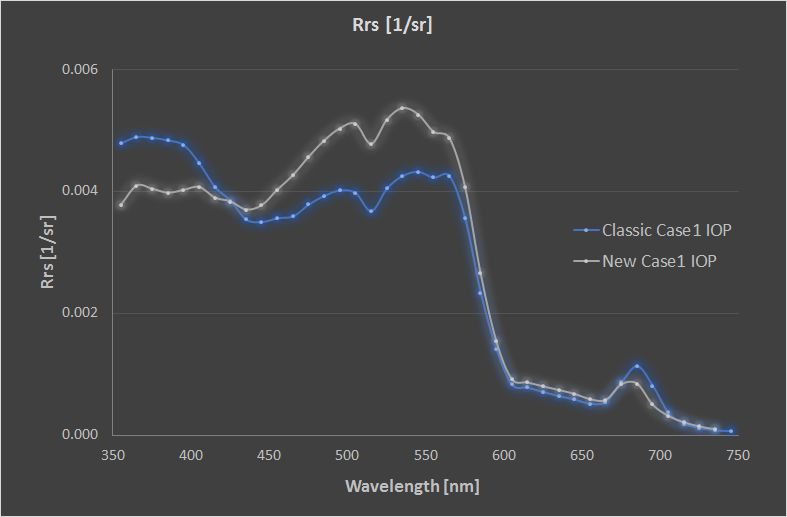 [Speaker Notes: For high chlorophyll the bb will be flat]
Exercise 4: Comparison of the “classic” and “new” Case 1 IOP water
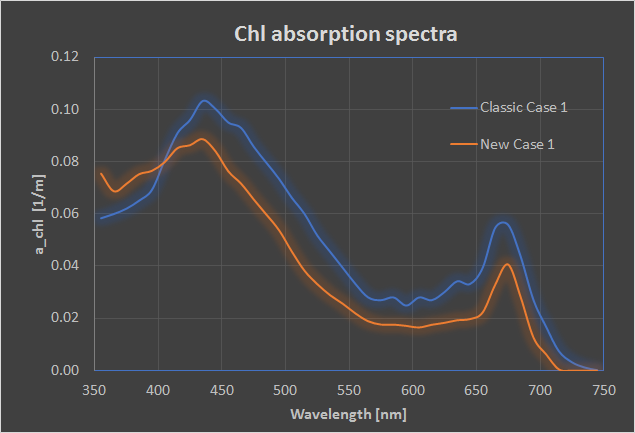 Exercise 4: Comparison of the “classic” and “new” Case 1 IOP water
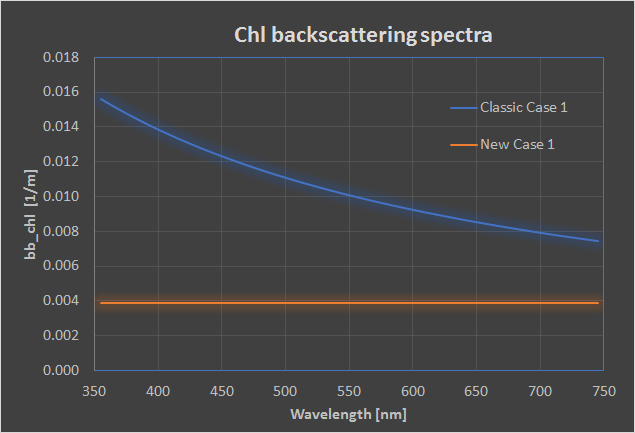 [Speaker Notes: Try to plot for different chl, some levels have bigger differences than others between the two models]
Exercise 4: New Case 1- Chlorophyll Specific Absorption Options
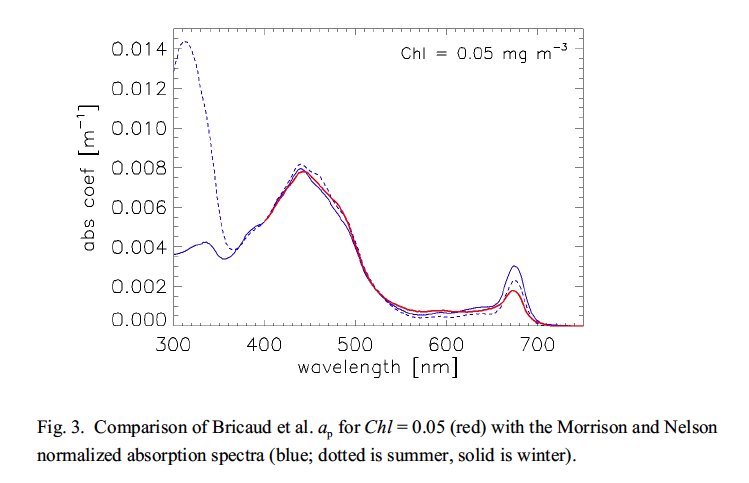 High
Mycosporine like amino acids
Low
[Speaker Notes: ap = summer and winter (dotted versus summer) = Mycosporine is a metabolite that acts like sunscreen. It absorbs UV - you can see it in the summer when there is high heat. You can also see it in ice algae because they are also exposed to high UV

Stramski : it’s really hard to do repeated absorption measurements in the UV - still  a very active area of research.
The light that phytoplankton experiences depends on the MLD (summer - stratified, winter - vertical mixing)
Likely to have higher abs during summer]
Exercise 5: HydroLight vs. EcoLight
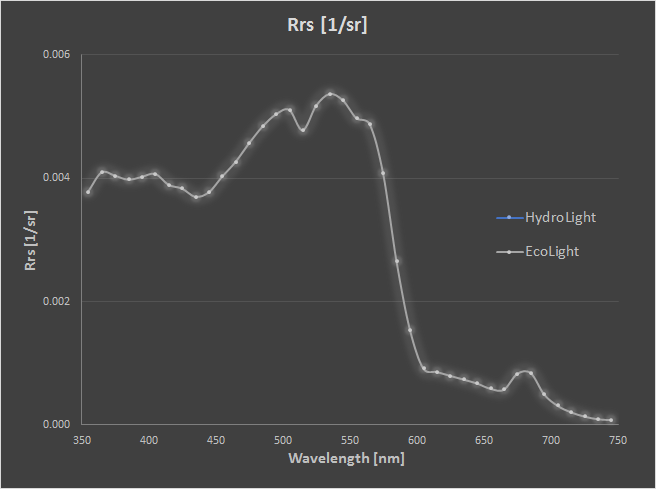 EcoLight     Total (wall clock) run time =      	4.4 sec
HydroLight Total (wall clock) run time =         54.5 sec
[Speaker Notes: EcoLight = INTEGRATED over azimuth! :-)]
Exercise 4: New Case 1- Chlorophyll Specific Absorption Options
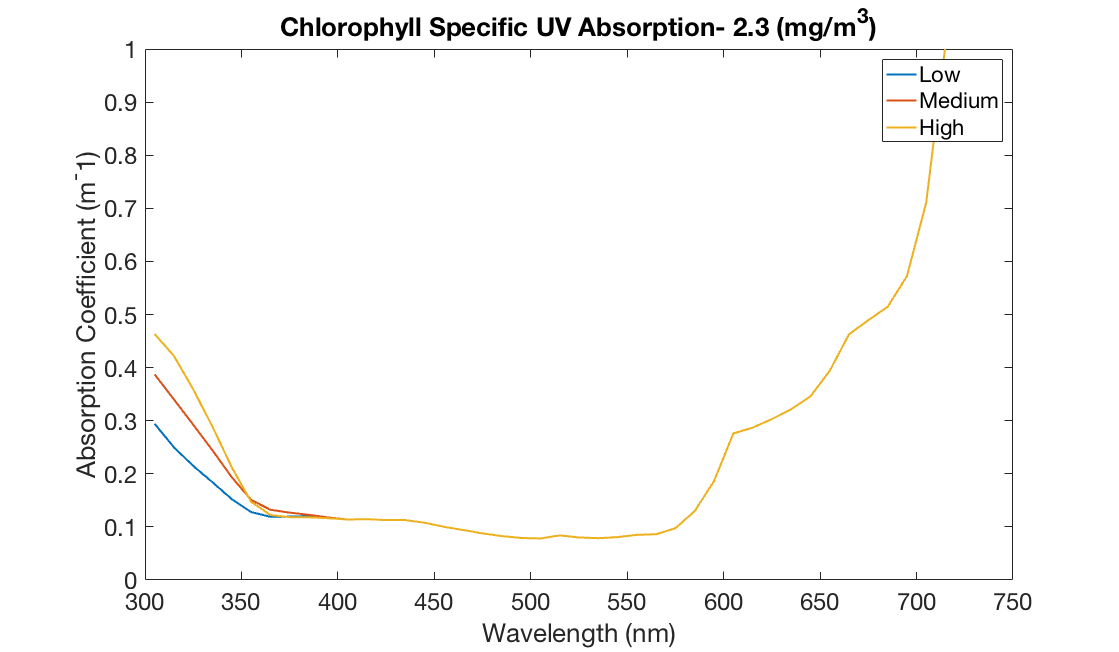 [Speaker Notes: A lot of the modelled IOPs are good from 400 - 700 but lower and higher than that it gets really flakey
If you generate reflectances for these absorption you might see Raman scattering.]